আজকের পাঠে সবাইকে স্বাগতম
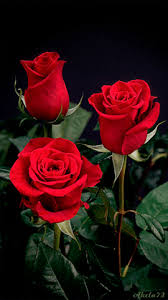 পরিচিত
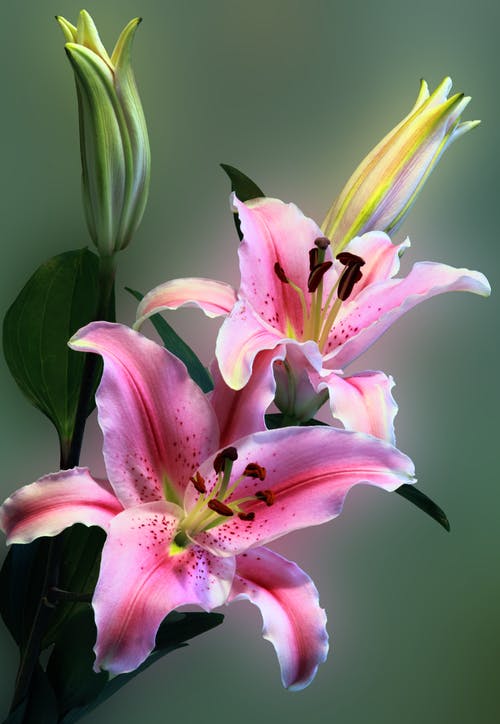 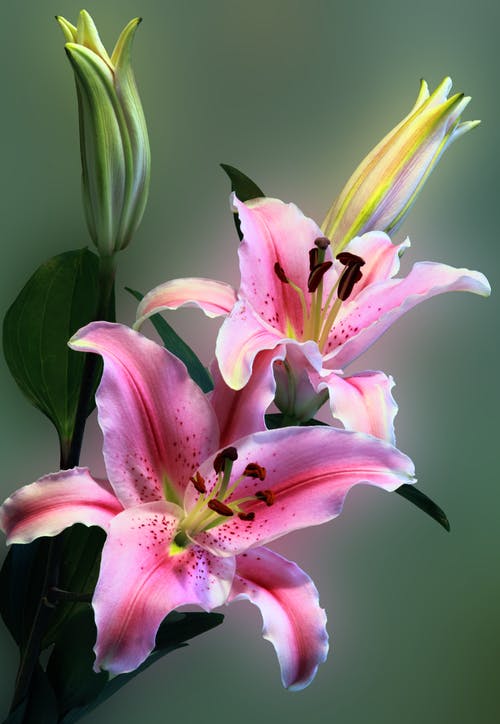 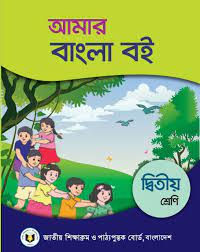 তাহমিনা আক্তার
প্রধান শিক্ষক
বাদেভুকশিমইল সপ্রাবি
কুলাউড়া ,মৌলভীবাজার
শ্রেণিঃ২য়
বিষয়ঃবাংলা
অধ্যায়ঃ৪
পাঠঃআমাদের দেশ
পাঠ্যাংশঃ পাঠ্যাংশঃআমাদের দেশ......মেঘের ছায়ায়
শিখন ফল
শুনাঃ২.১.১ কবিতা শুনে বুঝতে পারবে।
বলাঃ২.১.২.বইয়ের কবিতা আবৃতি করতে পারবে।
       ২.২.২.কবিতা বিষয়ে প্রশ্নের উওর বলতে পারবে
লেখাঃ২.২.২.কবিতা সংশ্লিষ্ট প্রশ্নের উওর ও কবিতা লিখতে পারবে।
এসো কিছু ছবি দেখি
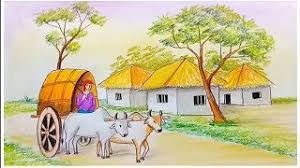 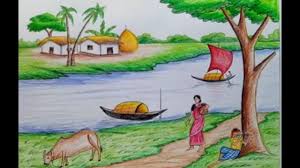 গ্রাম বাংলার ছবি
আমাদের আজকের পাঠ
আমাদের দেশ
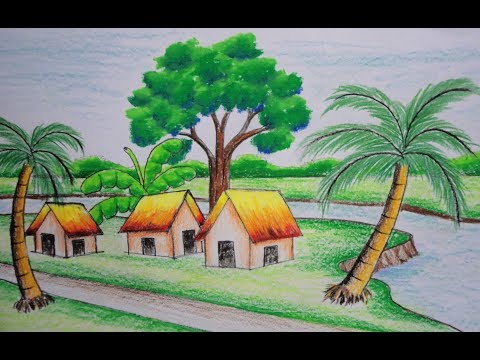 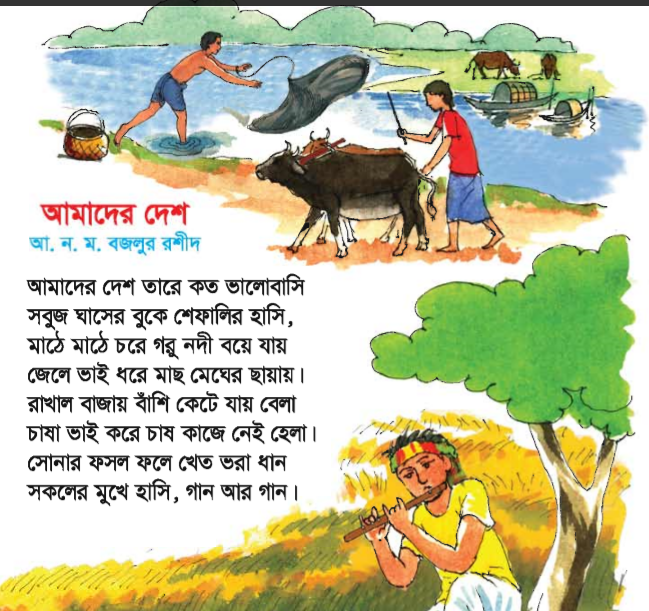 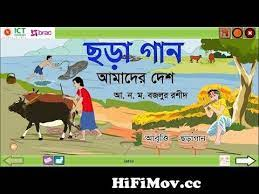 আমাদের দেশ তারে কত ভালোবাসি
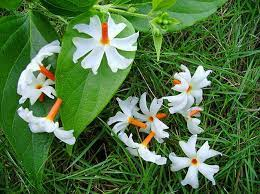 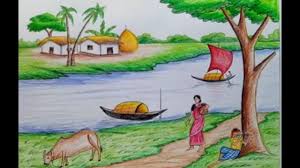 মাঠে মাঠে চড়ে গরু নদী বয়ে যায়
সবুজ ঘাসের বুকে শেফালির হাসি
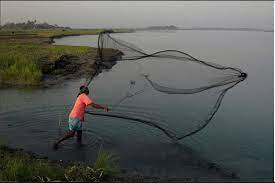 জেলে ভাই ধরে মাছ মেঘের ছায়ায়
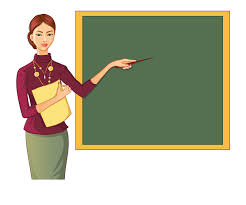 একক কাজ
কবিতাটি একজন একজন করে আবৃত্তি কর
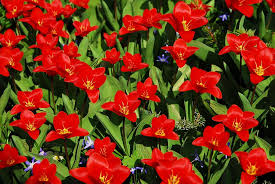 ধন্যবাদ সবাইকে
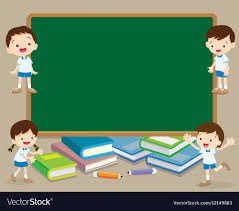 মূল্যায়ন
১।আমাদের দেশ কবিতাটি কে লিখেছেন।
২।জেলে কী করেন? 
 ৩।রাখাল কী করেন?
৪।গরু কোথায় চরে?